Market Factors that Affect Price
Consumer Perceptions (Image)

  Competition

  Consumer Demand

 Costs and Expenses
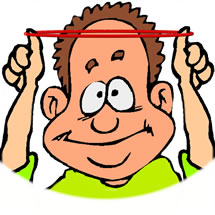 Elasticity
How much does price affect your decision?
Law of Demand
The law of demand states…

when price goes down, 
					demand goes up
when price goes up, 
					 demand goes down…

							however,
Law of Demand
…the demand for all products does not respond evenly to changes in price.

How much demand changes is known as:
			   
ELASTICITY
Elasticity
Elastic Demand –
		A change in price creates a significant 
           change in demand

 Inelastic Demand –
		A change in price creates very little 
           change in demand
Calculating Elasticity
How do we determine (calculate) if demand for a product is elastic or inelastic?
% change in qty demanded
ELASTICITY =
% change in price
If answer is > 1 = demand is ELASTIC
If answer is < 1 = demand is INELASTIC
Calculating Elasticity
% change in qty demanded
Let’s say the price for shoes increased from $70 to $80
ELASTICITY =
% change in price
$110
ELASTIC
1st Qty  -  New Qty
x 100
$100
1st Qty
ELASTICITY =
1st $  -  New $
$90
x 100
1st $
$80
30 - 20
$70
x 100
33
30
$60
$70 - $80
14
x 100
$70
5
10
15
20
25
30
35
40
> 1
2.35
Calculating Elasticity
% change in qty demanded
Let’s say the price for shoes increased from $70 to $80
ELASTICITY =
% change in price
INELASTIC
$110
1st Qty  -  New Qty
x 100
$100
1st Qty
ELASTICITY =
1st $  -  New $
$90
x 100
1st $
$80
30 - 27
$70
x 100
10
30
$60
$70 - $80
14
x 100
$70
5
10
15
20
25
30
35
40
< 1
.714
Elasticity Factors
Why is the demand for some goods so much less elastic than for other goods?
      There are Several Factors:
Availability of Substitutes
  Brand Loyalty
  Price Relative to Income
  Luxury vs. Necessity
  Urgency of Purchase
Availability of Substitutes
If substitutes are available, demand is more elastic  (demand fluctuates with price)
ELASTIC
INELASTIC
Many Substitutes
Few Substitutes
Demand Changes
Demand Constant
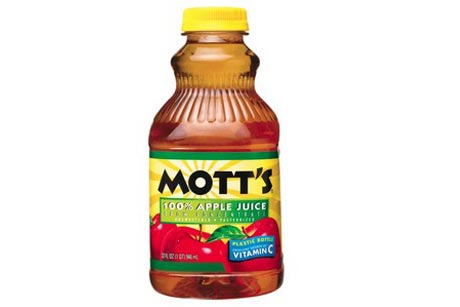 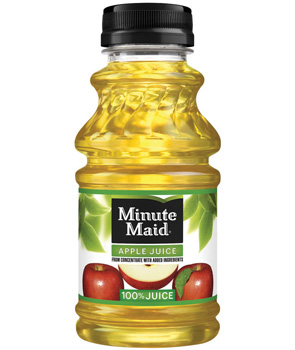 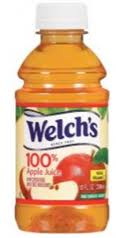 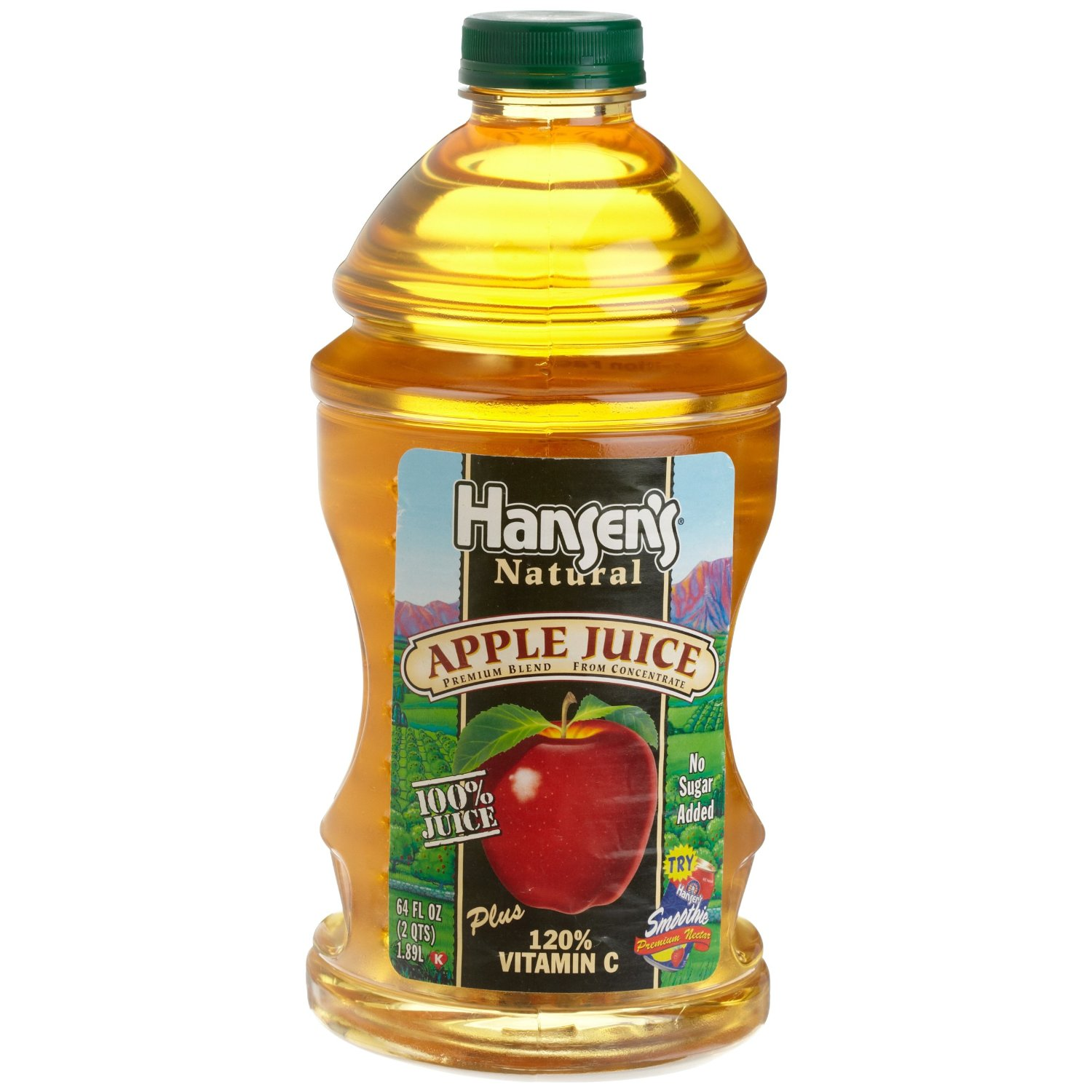 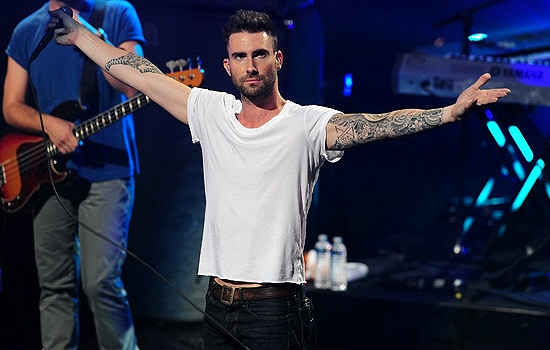 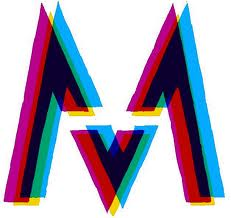 Brand Loyalty
If customer are loyal to one brand, demand is less elastic  (demand does not fluctuate with price)
ELASTIC
INELASTIC
LOW BRAND LOYALTY
HIGH BRAND LOYALTY
Demand Changes
Demand Constant
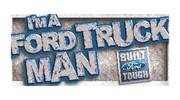 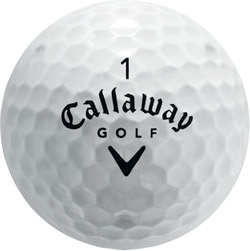 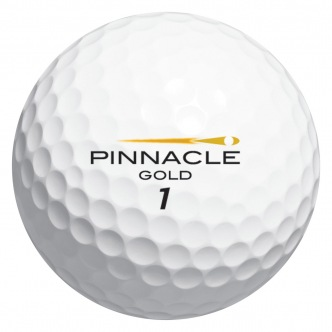 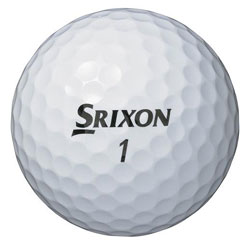 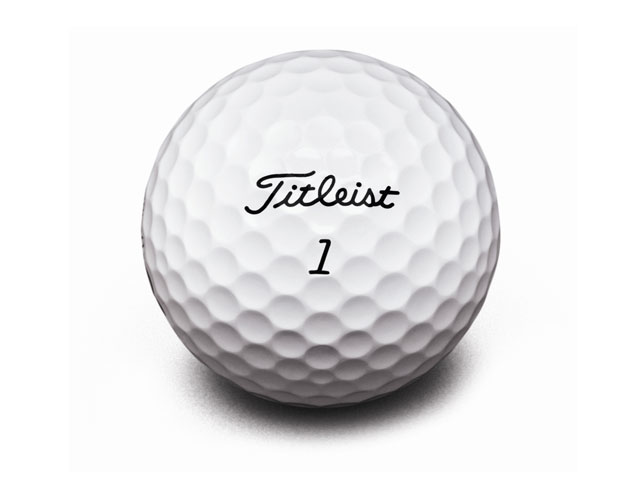 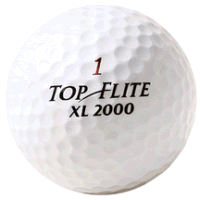 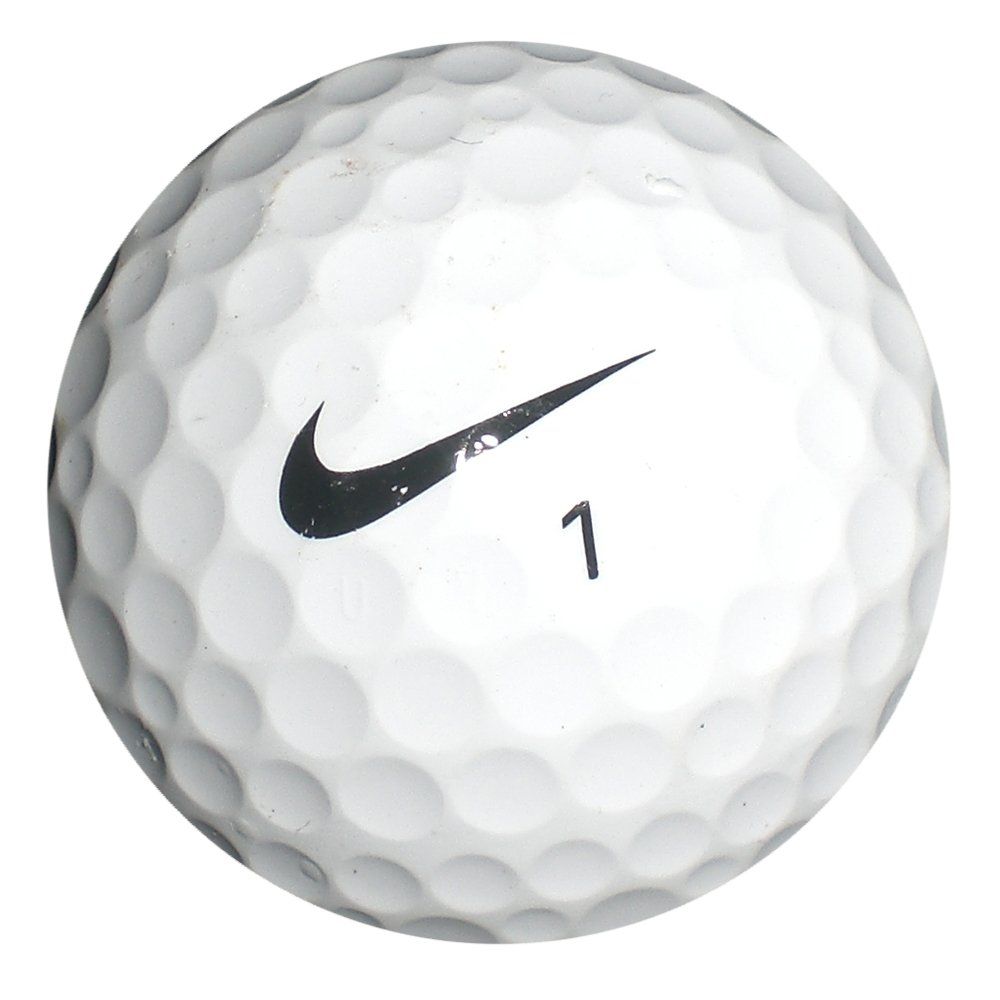 Price Relative to Income
If price has a significant impact on the consumer’s budget, demand is more elastic
INELASTIC
ELASTIC
High percentage of income
Low percentage of income
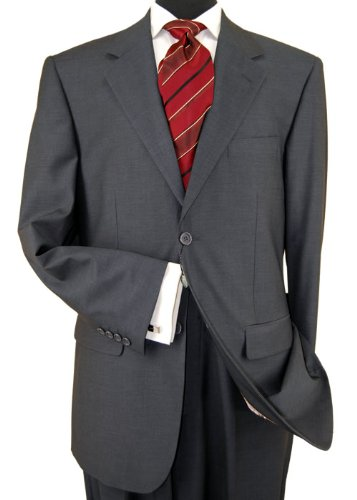 Demand Changes
Demand Constant
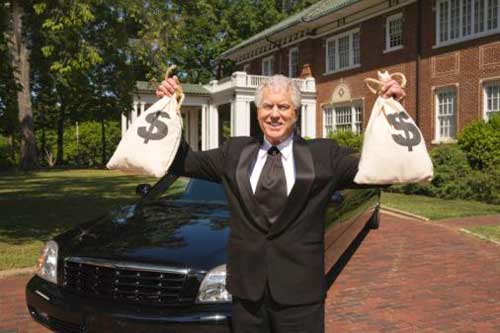 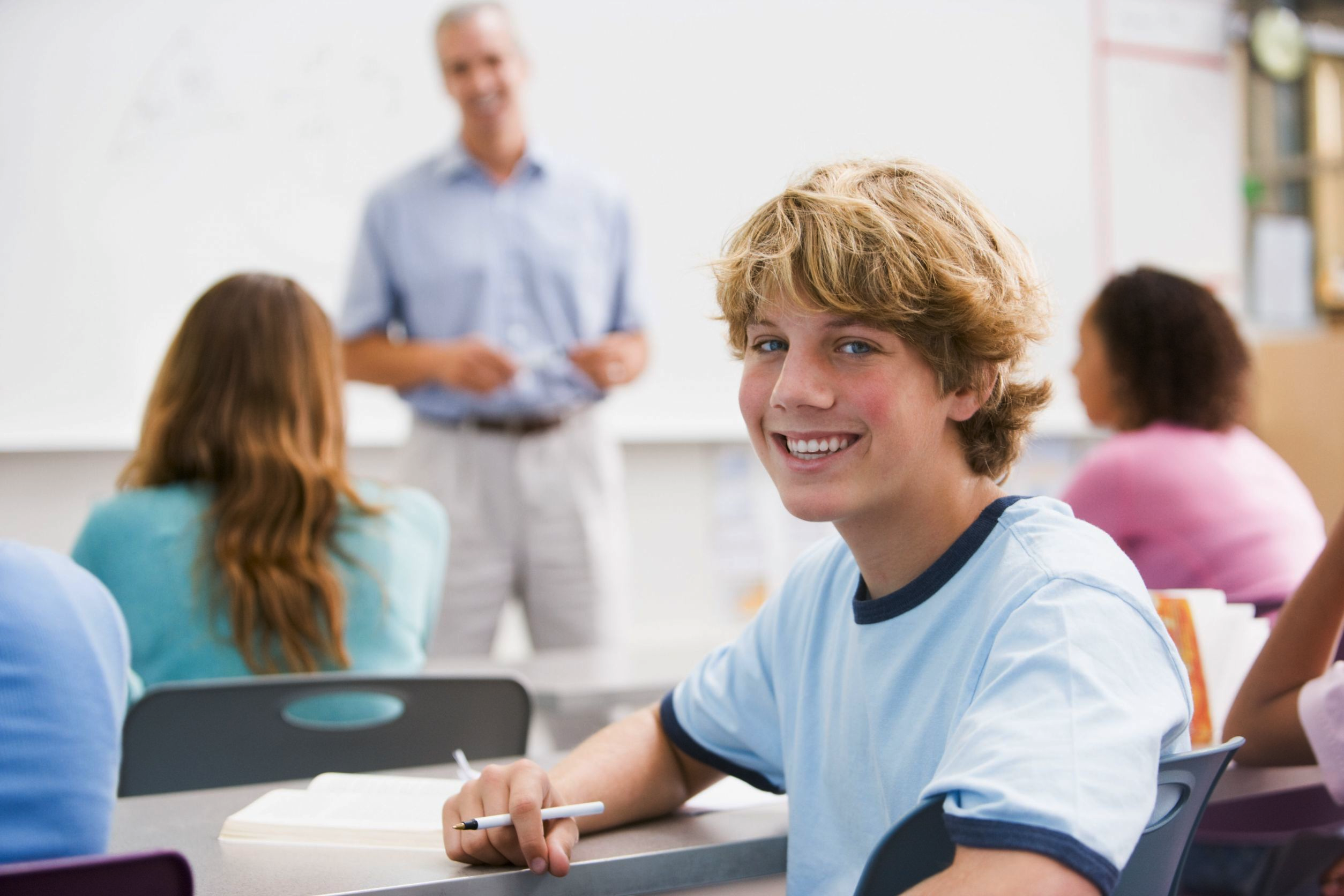 Luxury vs. Necessity
When product is necessary, demand is inelastic
INELASTIC
ELASTIC
Luxury
Necessity
Demand Changes
Demand Constant
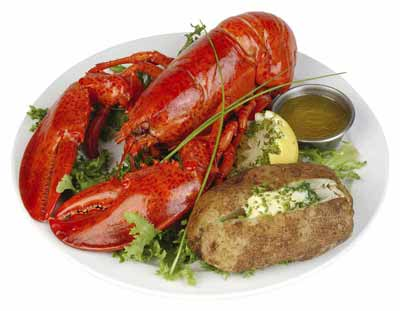 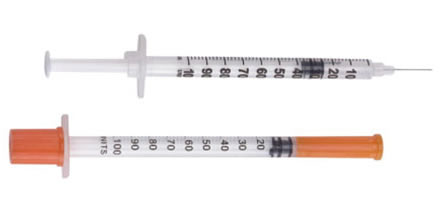 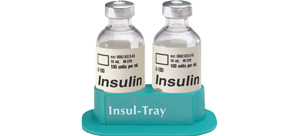 Urgency of Purchase
When product is needed immediately, demand is inelastic
ELASTIC
INELASTIC
Urgent
When Convenient
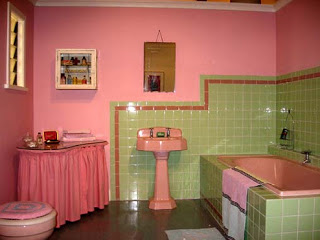 Demand Constant
Demand Changes
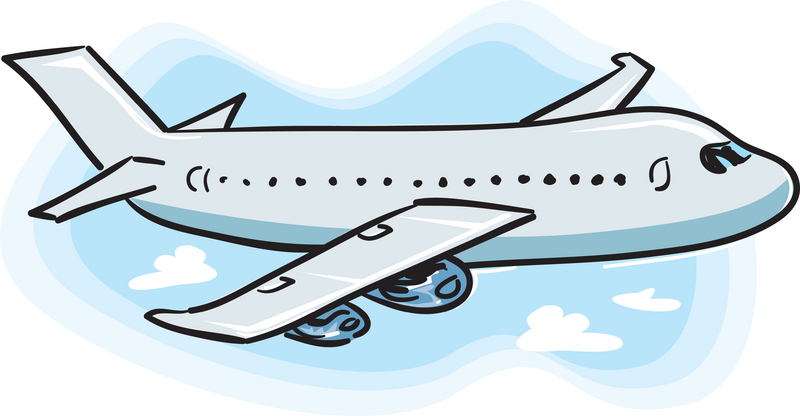 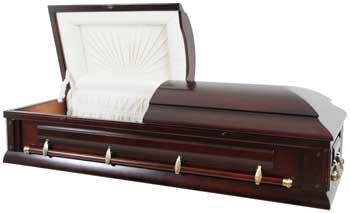